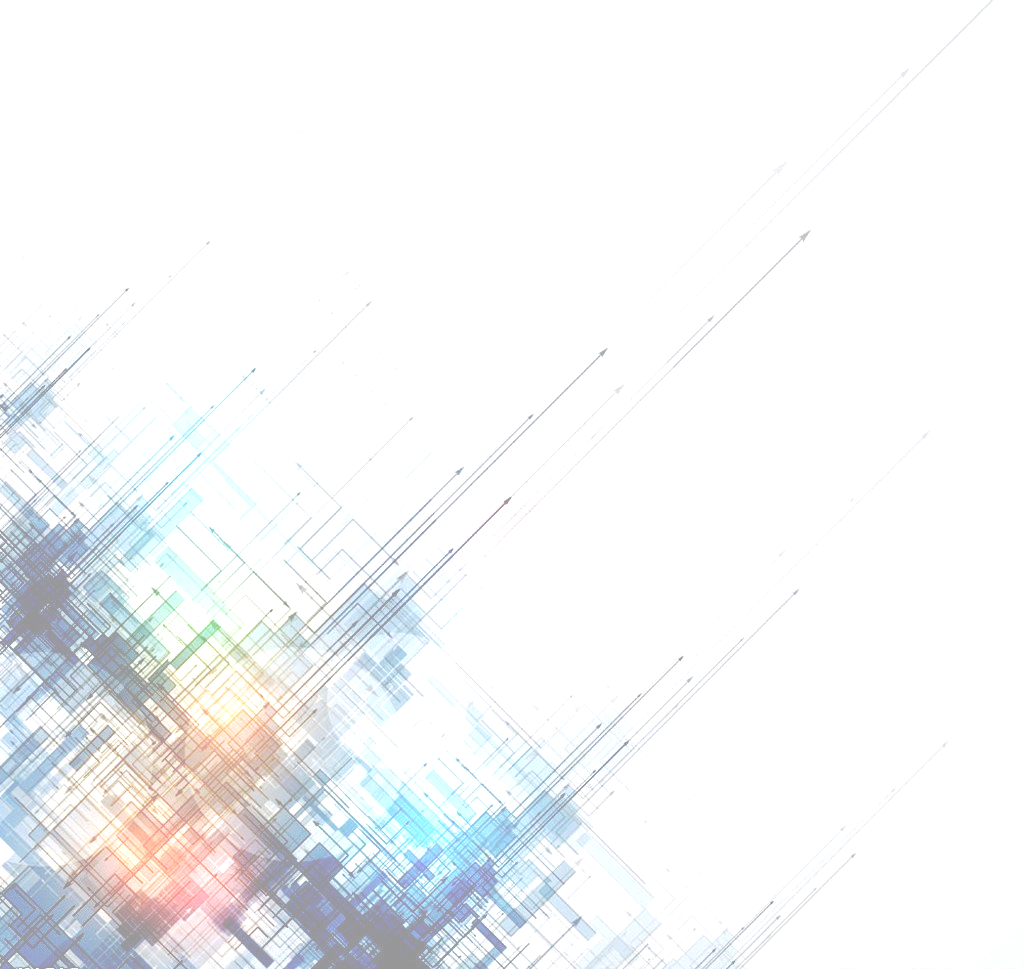 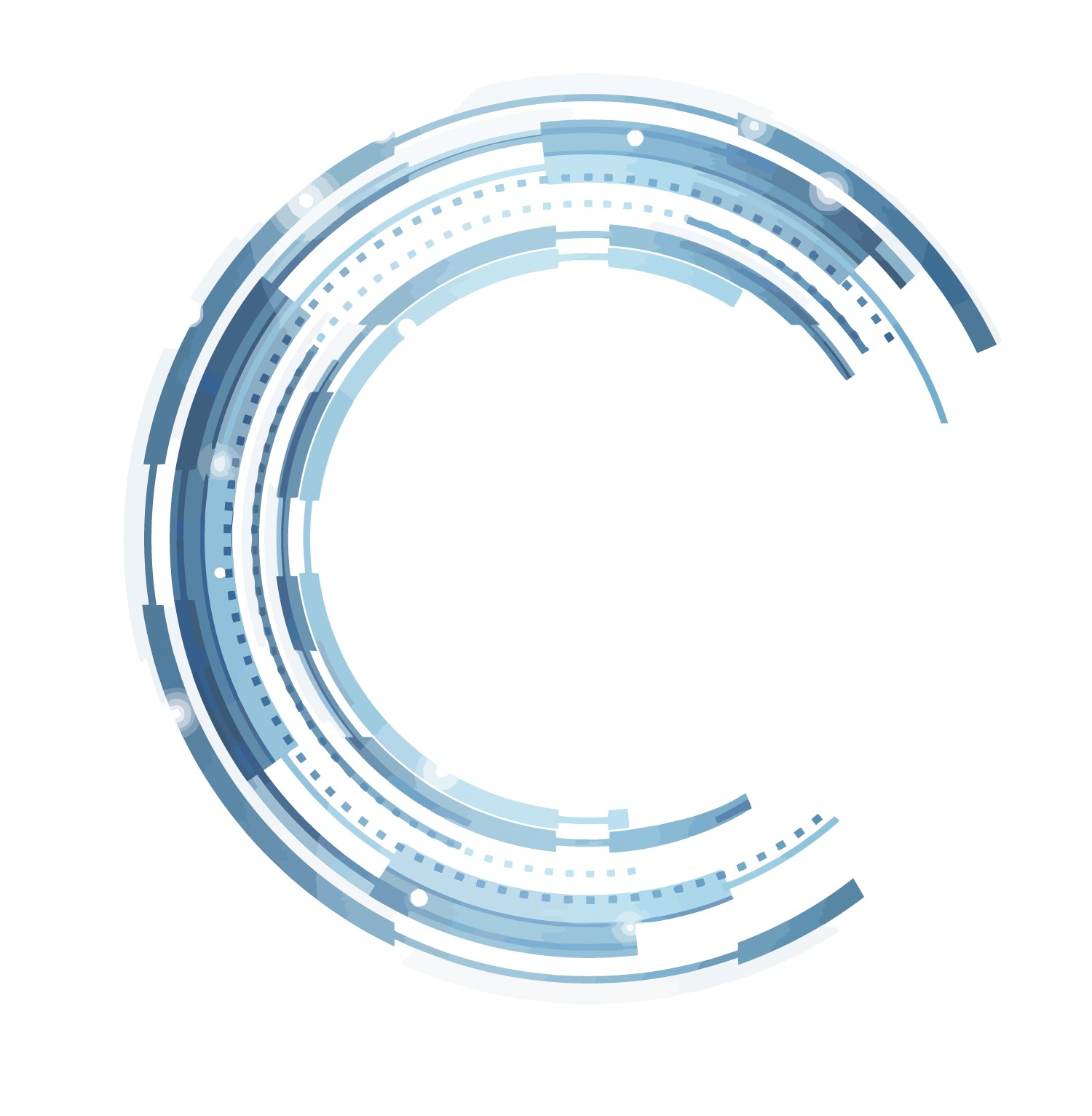 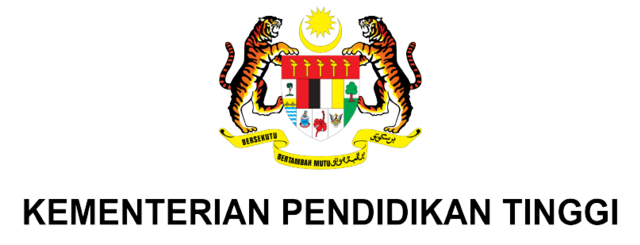 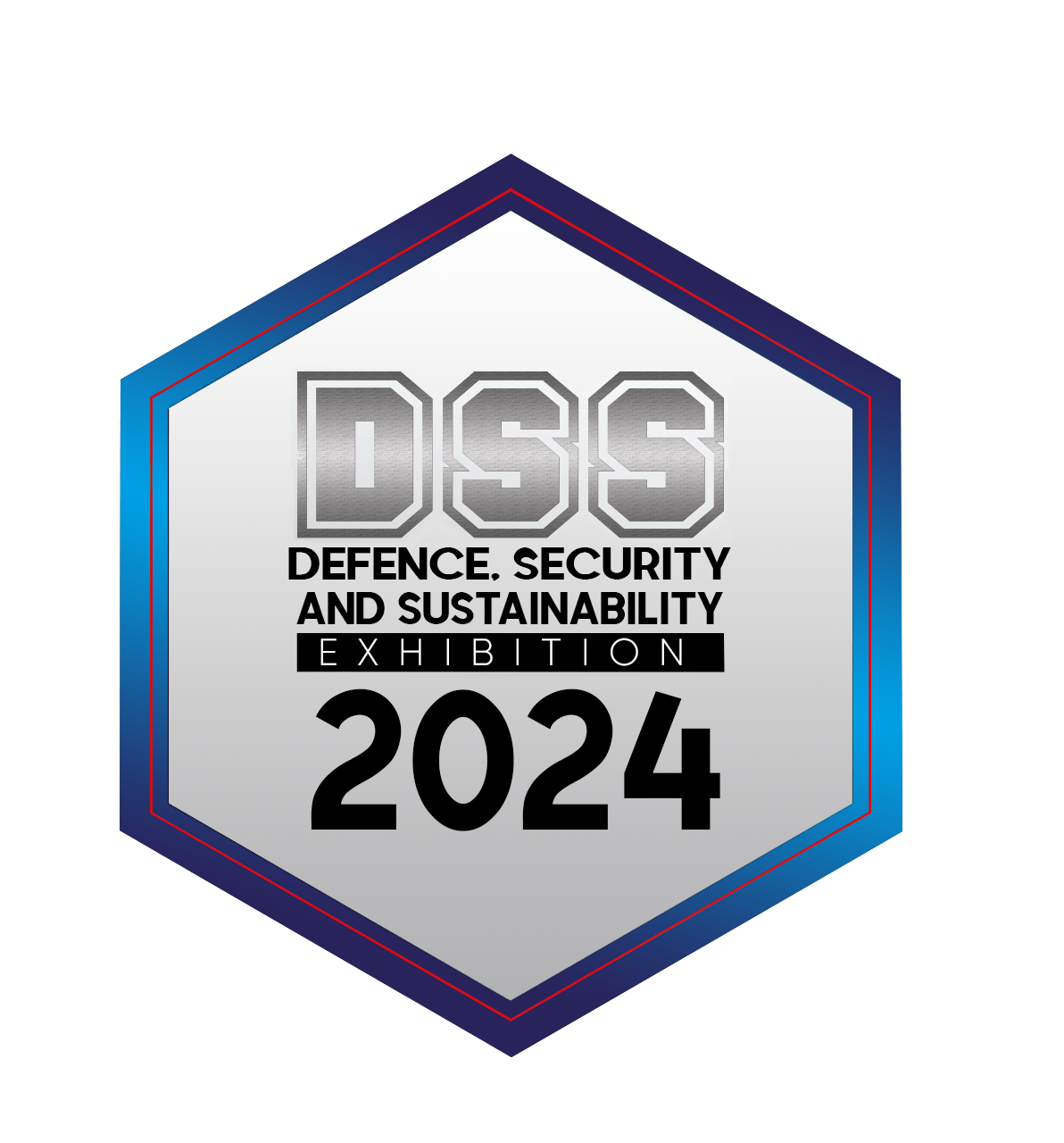 TITLE
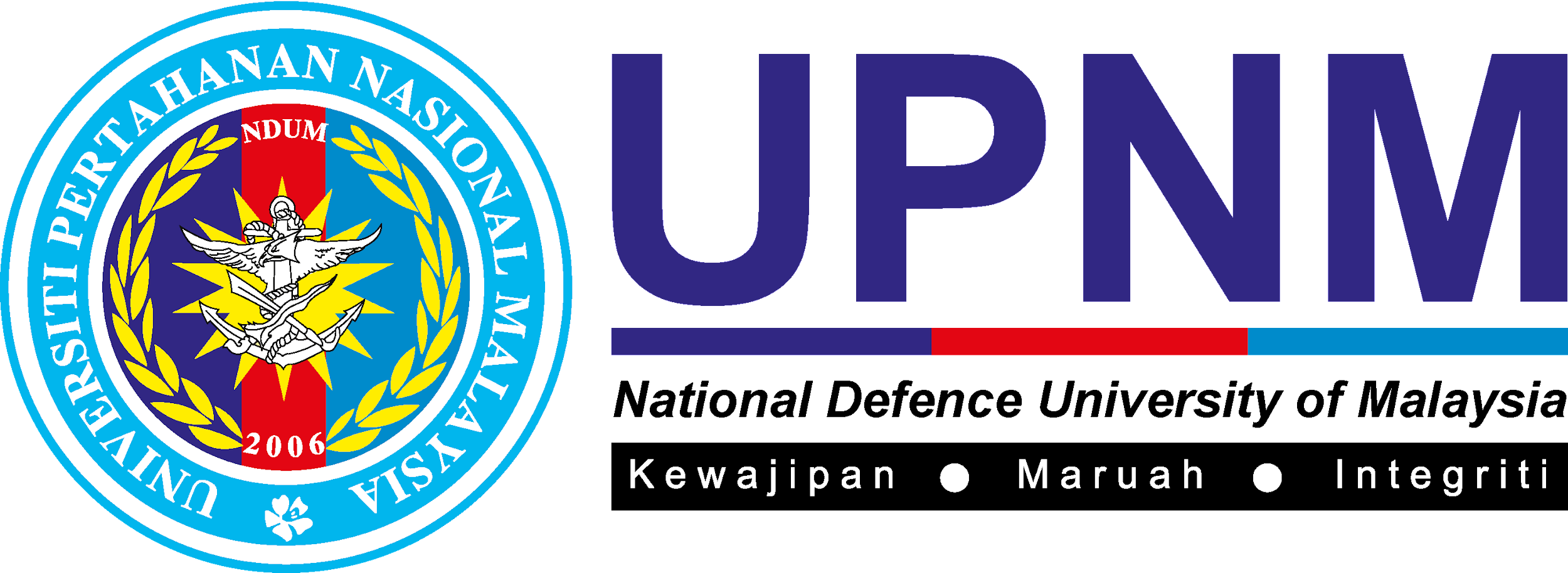 Poster size A1.
May include:
Product Description
Objectives
Degree of Originality / Novelty / Creativity / Innovativeness
Intellectual Property
Potential for commercialisation / social impact of research findings
Technology Readiness Level 
                  







Publication
HONDA BRV 1.5
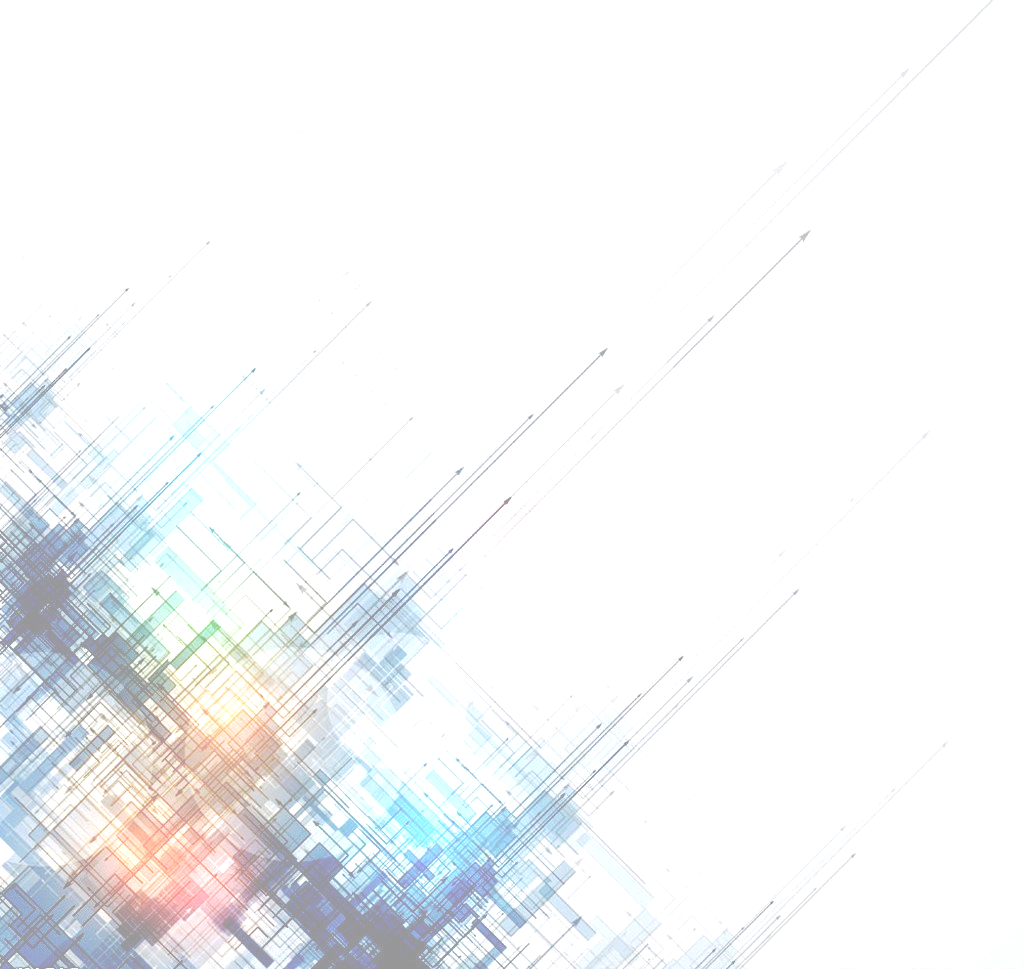 Name
Co-Researcher
Department
Faculty
Email
Contact Number